President Washington’s Cabinet Dilemmas
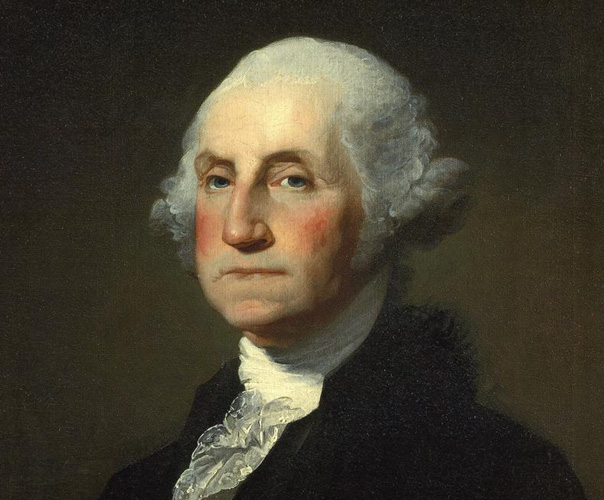 Cabinet Dilemma #2 Result
Dilemma #2 Result: Option D Whiskey Rebellion of 1794
Result: President Washington gathered a 15,000 man militia
Led the march to Pennsylvania and  “crushed” rebellion without fighting
Importance: Showed strength of federal government 
Used military force to establish authority over the states and citizens.
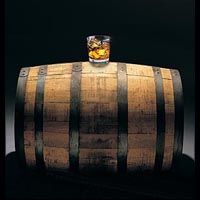 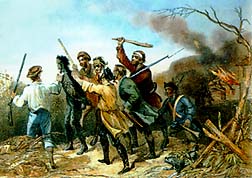 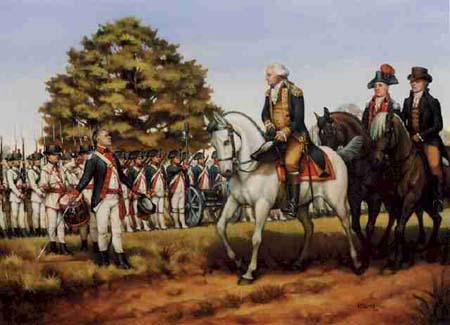